LEVEL 1
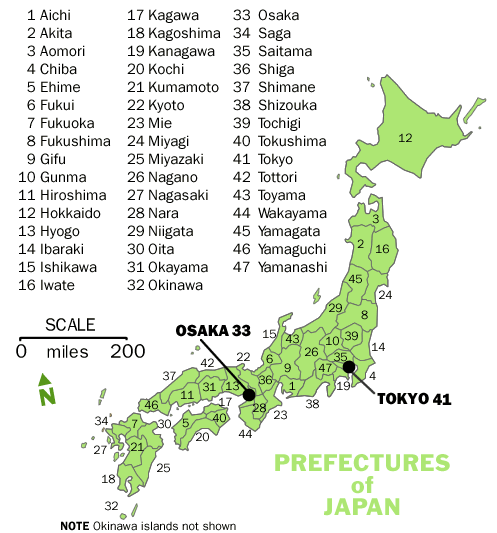 I am going to visit Mieto see ninjas in Iga.
LEVEL 2
We get up early on New Year’s day to
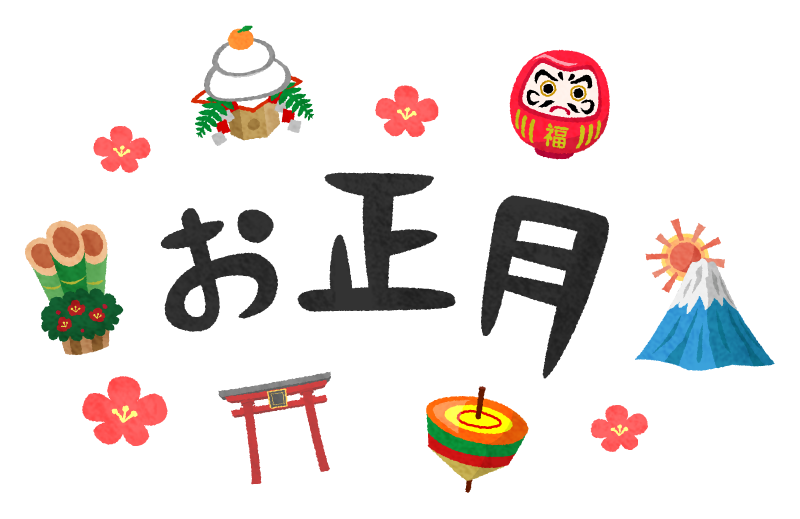 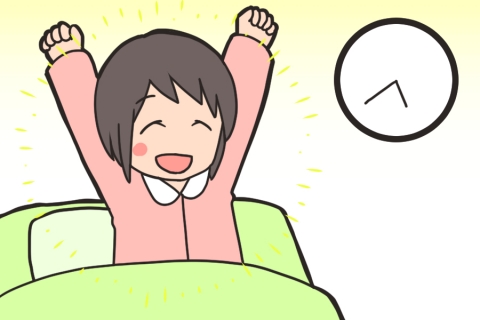 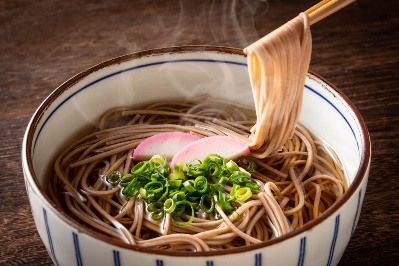 We eat 				on New Year’s Eve to
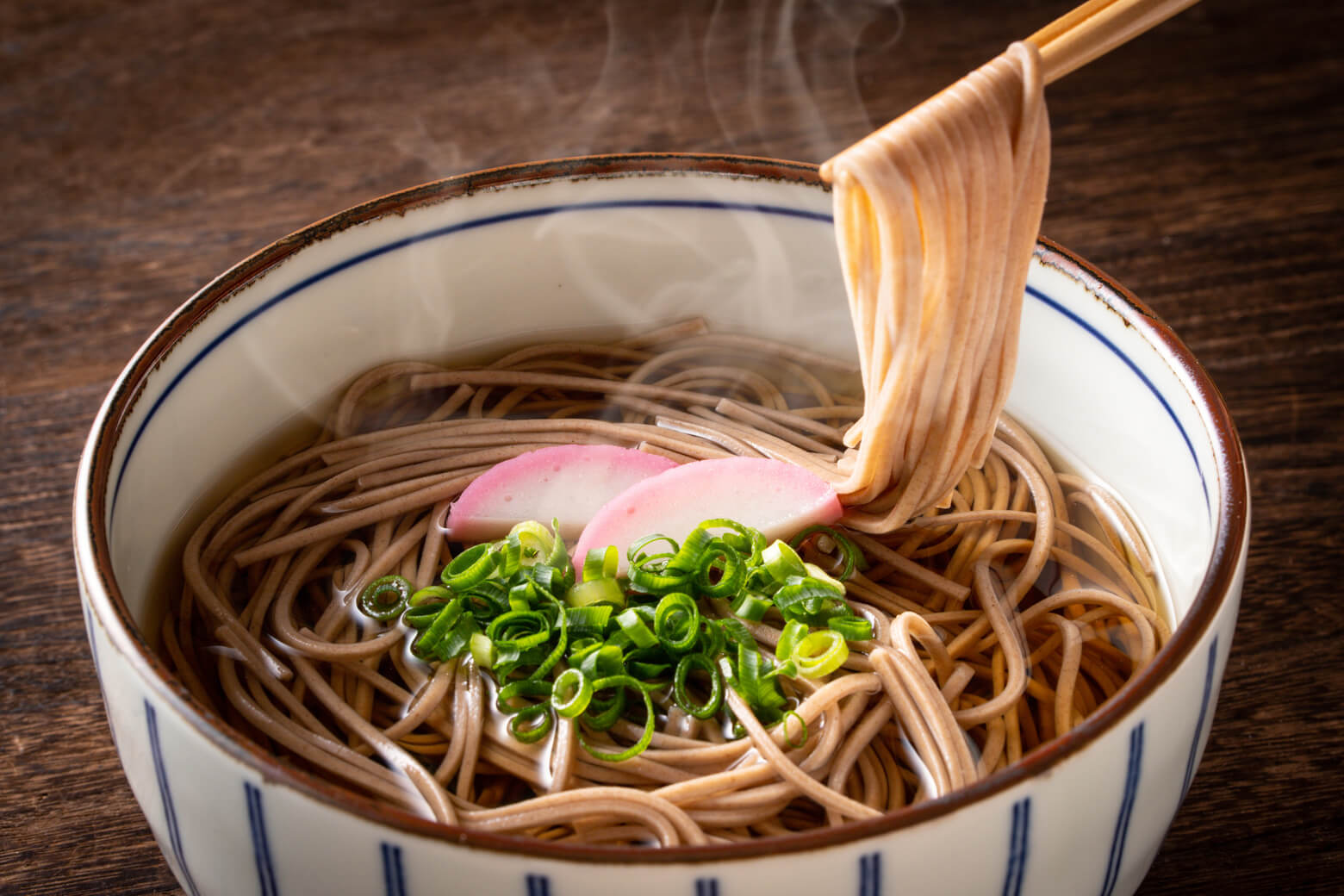 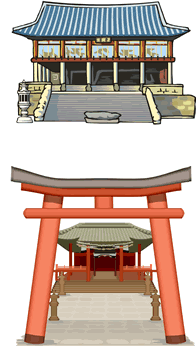 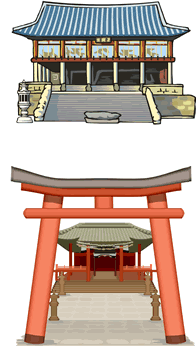 We go to a 					on New Year to
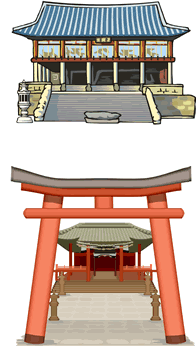 LEVEL 3
We study 			 to
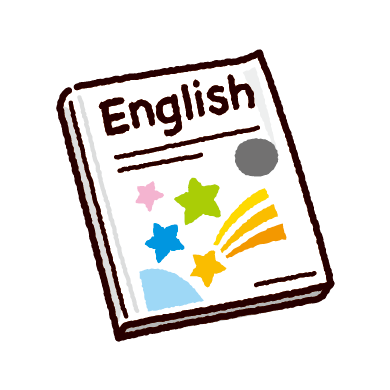 We use our 			to
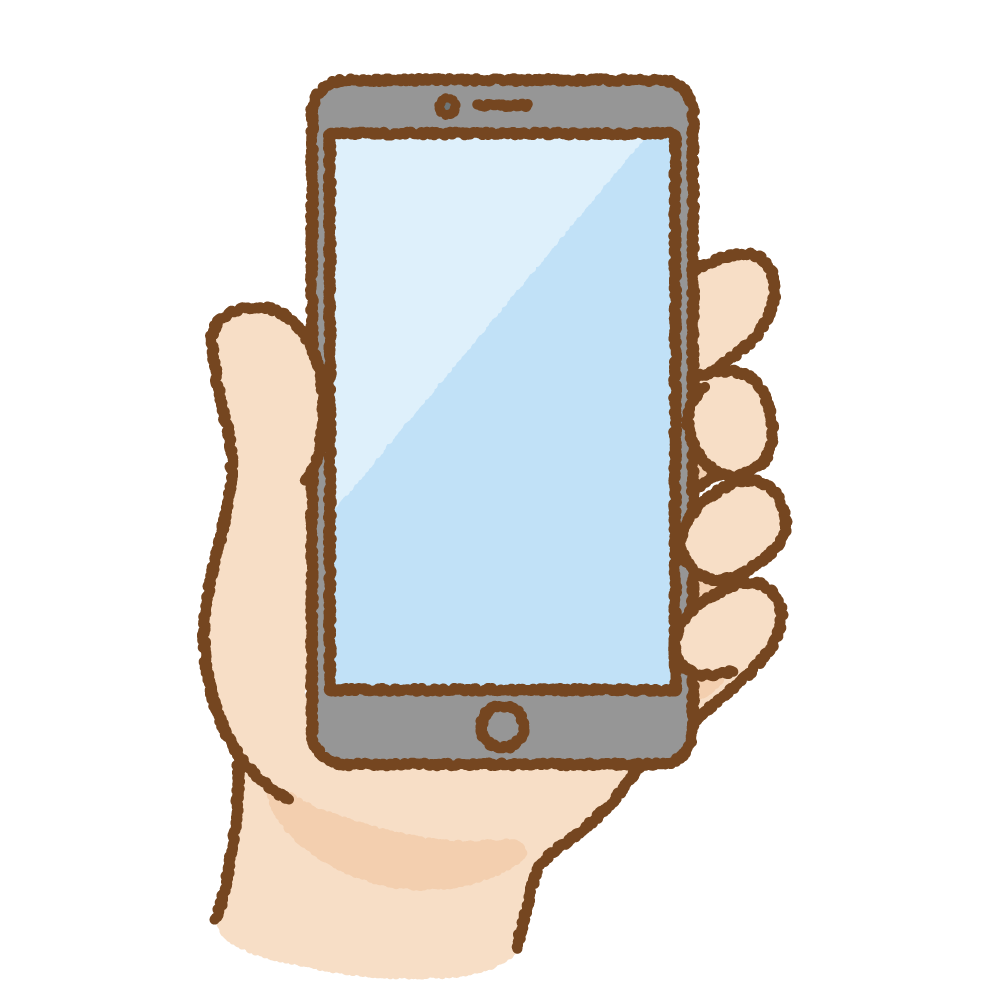